HTML & CSS Frameworks
Peter Larsson-Green
Jönköping University
Autumn 2018
GUI with HTML & CSS
Creating a good graphical user interfaces with HTML & CSS is hard.
HTML is primarily a markup language.
CSS can help you, but is dependent on your HTML code.
Need to work good on devices with different capabilities.
Screen size
Mouse VS Touch
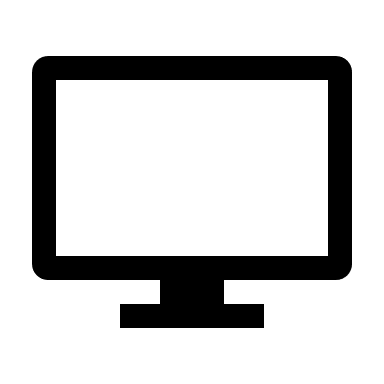 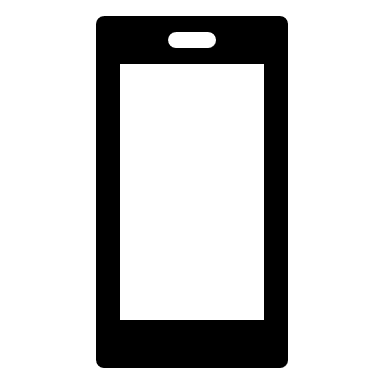 Header
Header
Nav
Main
Nav
Main
Footer
Footer
HTML & CSS Frameworks
Good designers have written good HTML & CSS we can re-use.
CSS classes.
Components.

Bootstrap is one of the most starred GitHub projects.
Responsive design
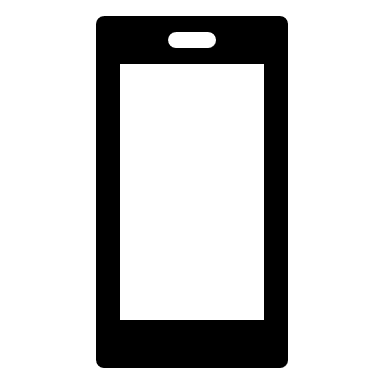 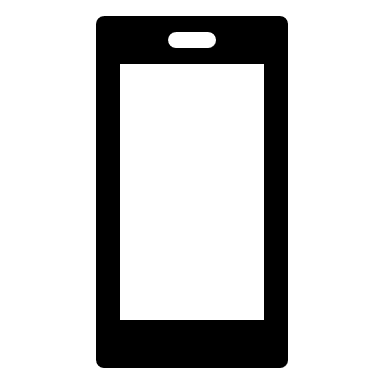 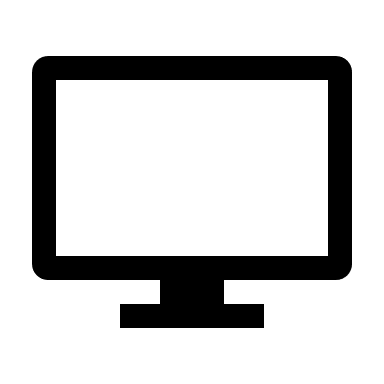 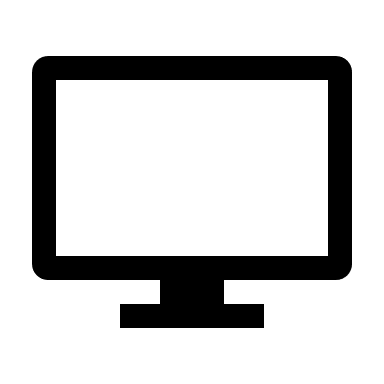 Mobile first Approach
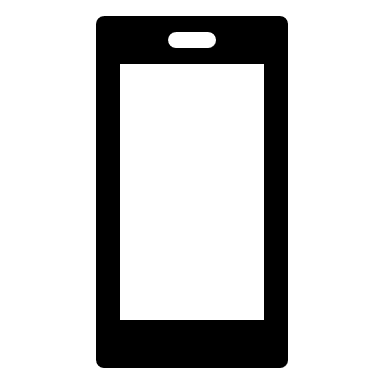 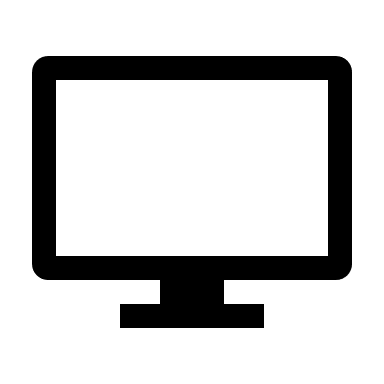 Using an HTML & CSS Framework
Practical demonstration with Bulma...